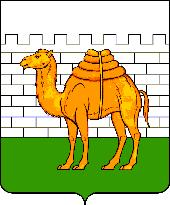 Администрация города Челябинска
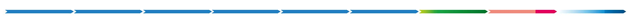 Название образовательной организации
Презентация проекта по внедрению бережливых технологий в системе образования 
Города Челябинска (для  kick-off )
«Оптимизация процесса изучения личностных образовательных результатов обучающихся начальной школы МБОУ «Гимназия № 10 г. Челябинска»
Директор МБОУ 
«Гимназия № 10 г. Челябинска»
Осипова Инна Владимировна
Челябинск -2023
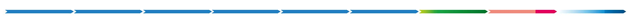 1
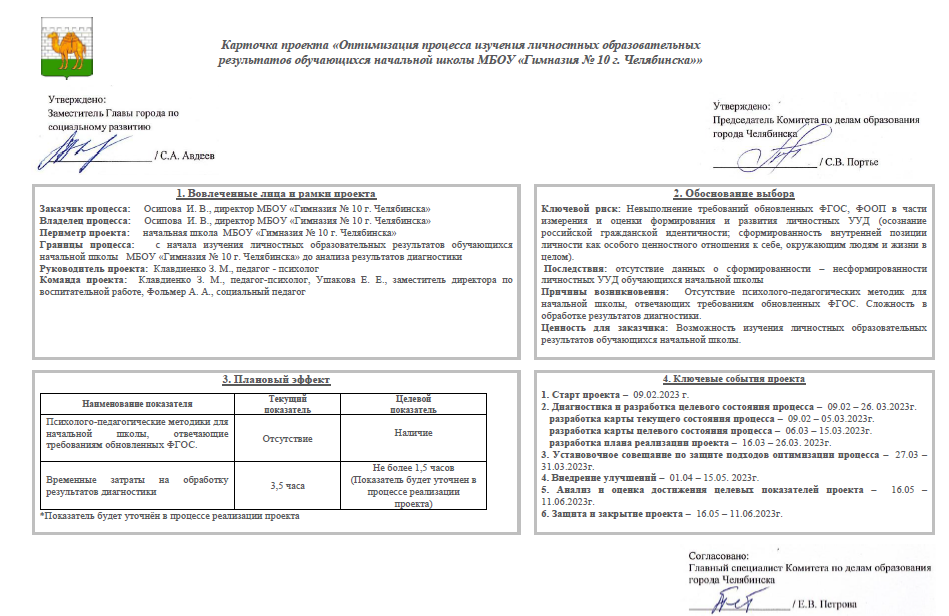 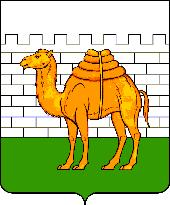 Администрация города Челябинска
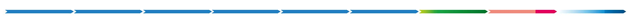 Руководитель и команда проекта
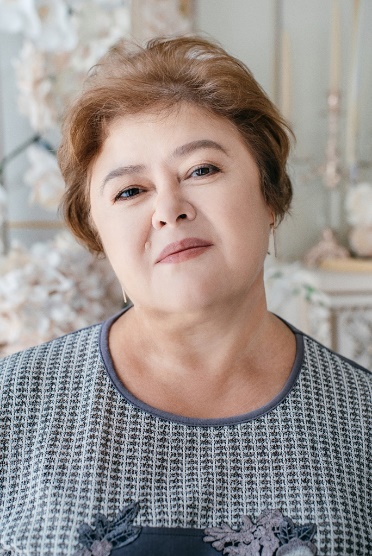 Руководитель проекта – Клавдиенко З. М., педагог-психолог
Команда проекта:
Ушакова Е. Е., заместитель директора по ВР;
Фольмер А. А., социальный педагог.
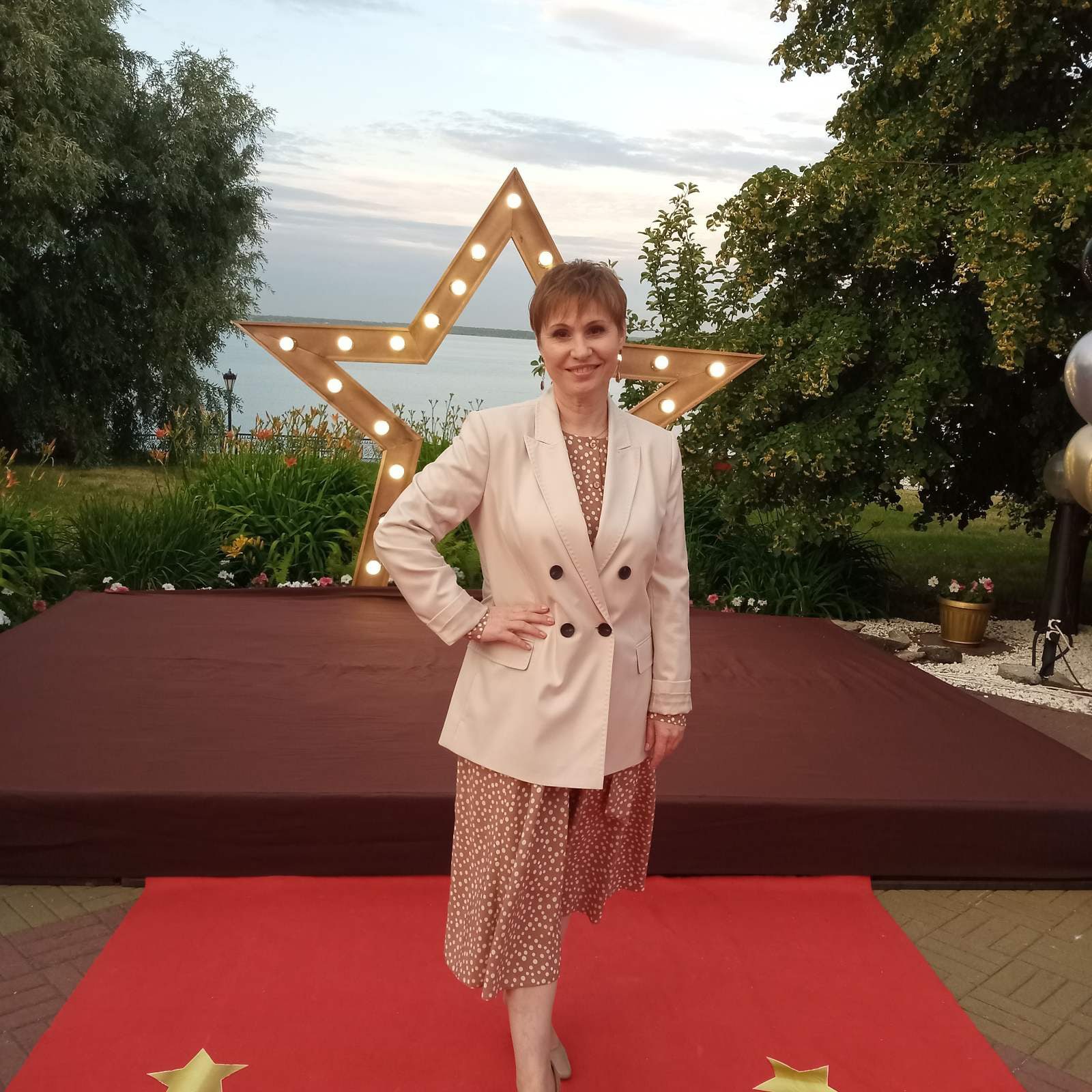 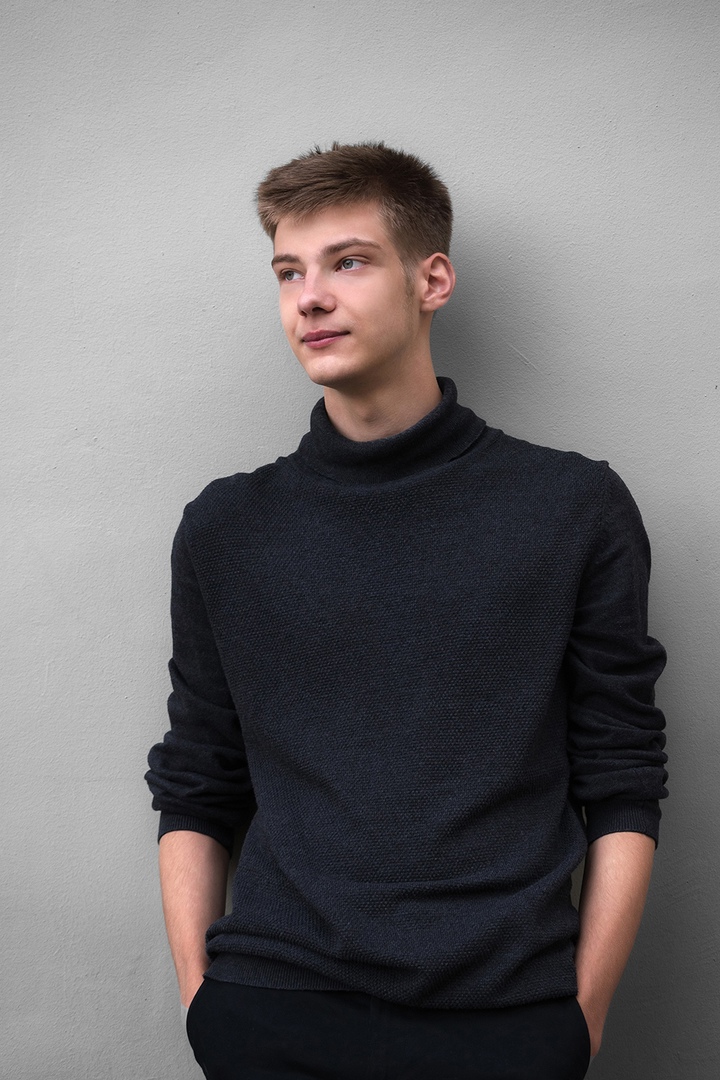 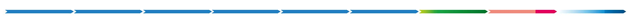 3
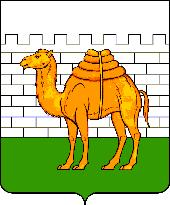 Администрация города Челябинска
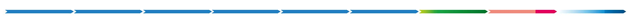 Приказ об открытии проекта за подписью руководителя ОО
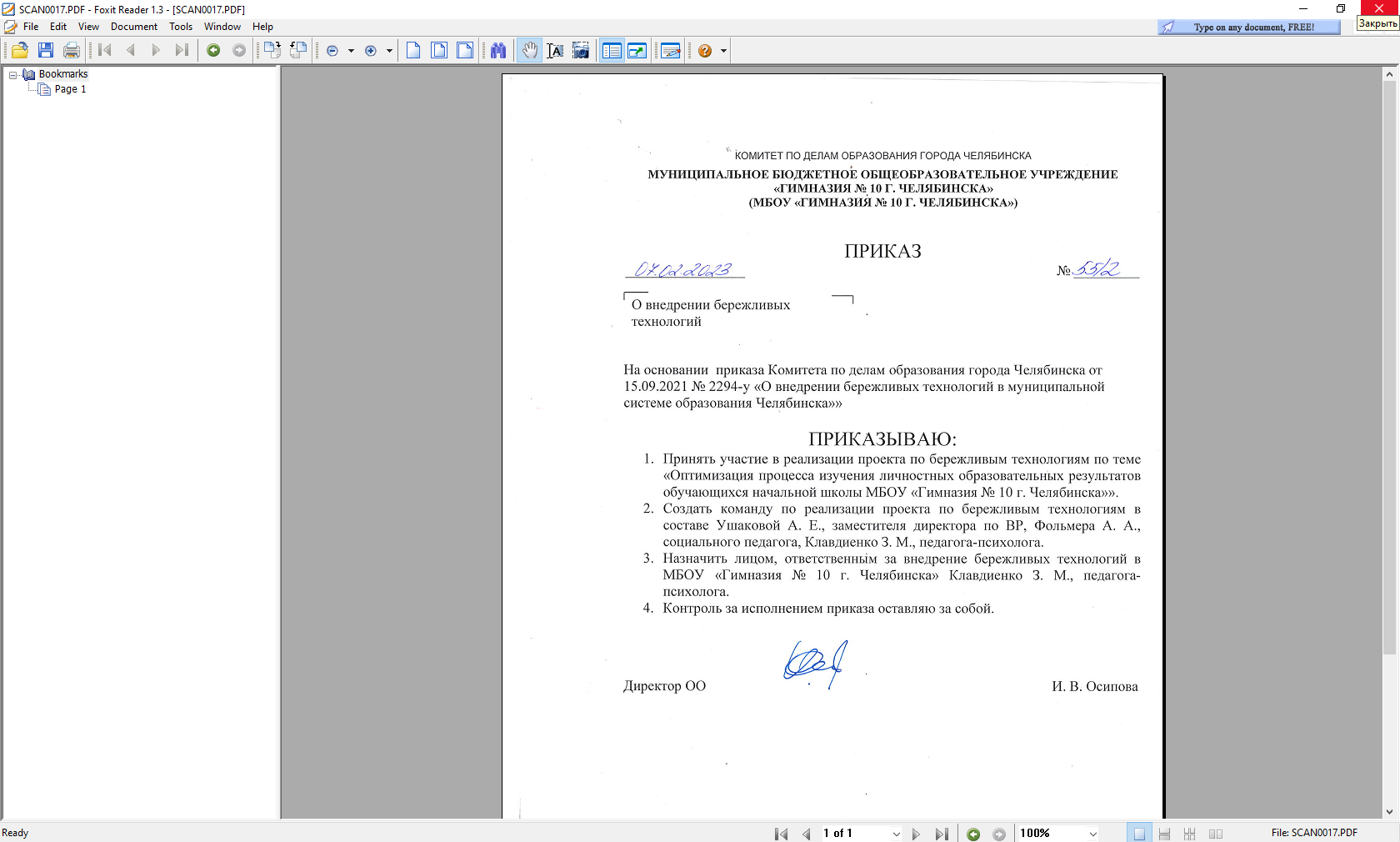 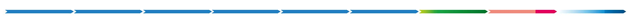 4
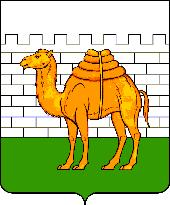 Администрация города Челябинска
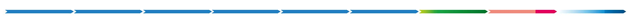 Карта текущего состояния процесса 
«Оптимизация процесса изучения личностных образовательных результатов обучающихся начальной школы МБОУ «Гимназия № 10 г. Челябинска»
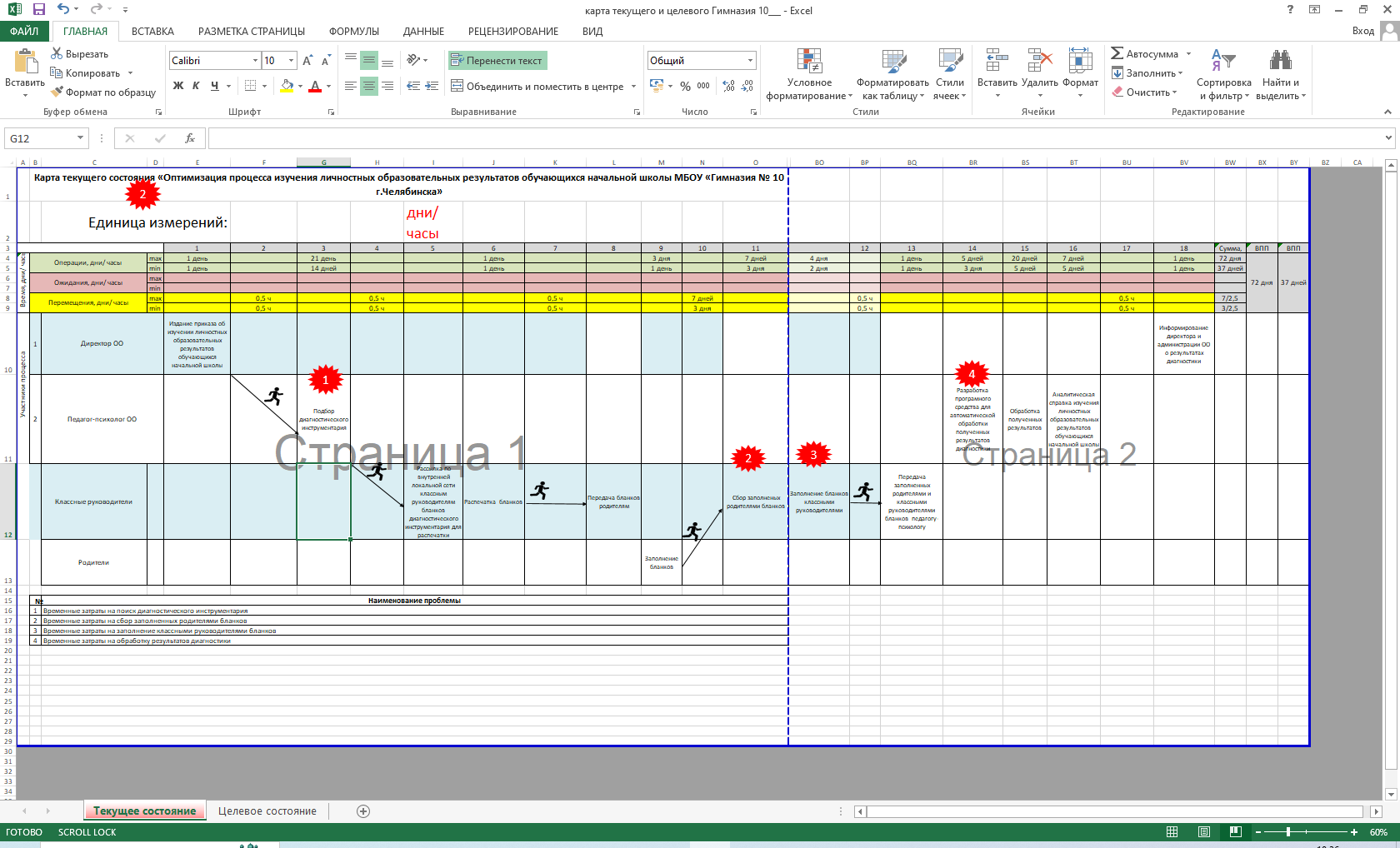 5
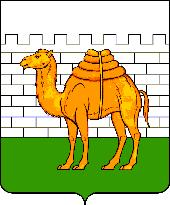 Администрация города Челябинска
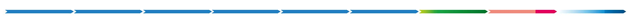 Анализ проблем
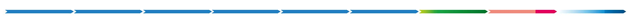 6
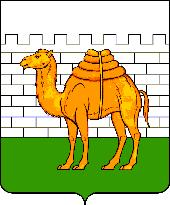 Администрация города Челябинска
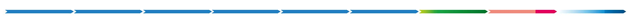 Пирамида  проблем
Проблемы, решение которых требуется на федеральном уровне
Проблемы, решение которых требуется на региональном уровне
1. Временные затраты на поиск диагностического инструментария
2. Временные затраты на сбор заполненных родителями бланков 
3. Временные затраты на заполнение классными руководителями бланков.
4. Временные затраты на обработку результатов диагностики
4
5
1
2
3
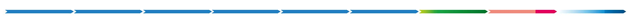 7
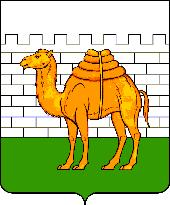 Администрация города Челябинска
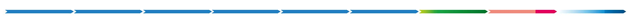 Карта целевого состояния процесса
«Оптимизация процесса изучения личностных образовательных результатов обучающихся начальной школы МБОУ «Гимназия № 10 г. Челябинска»
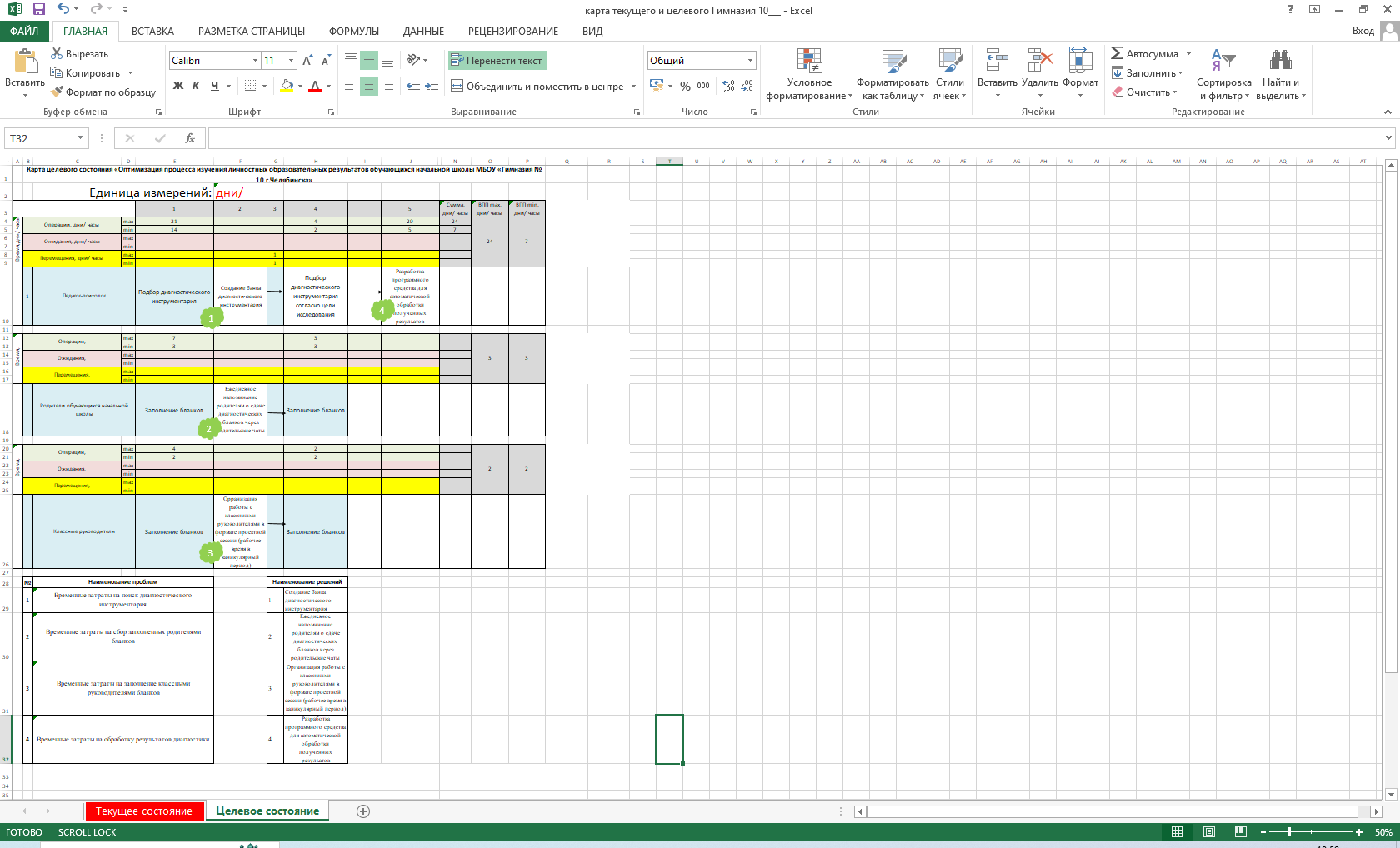 8
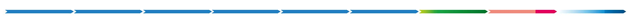 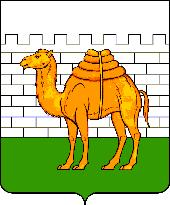 Администрация города Челябинска
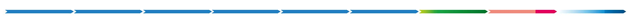 План реализации проекта
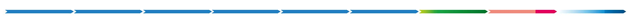 9
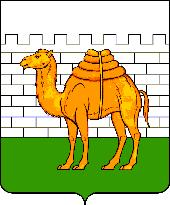 Администрация города Челябинска
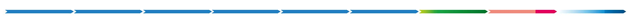 Программное средство для автоматической обработки полученных результатов диагностики
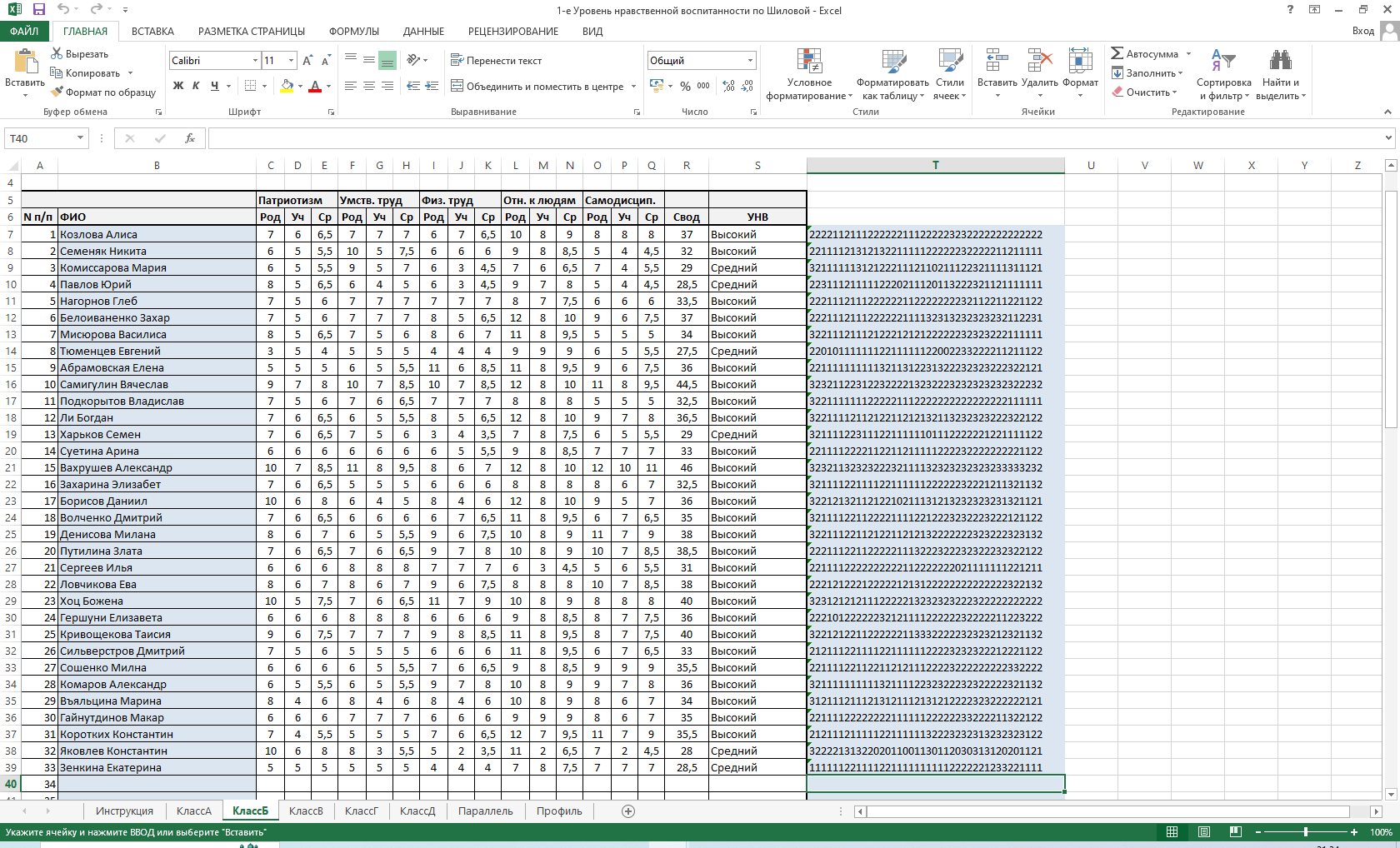 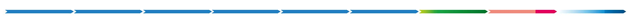 10
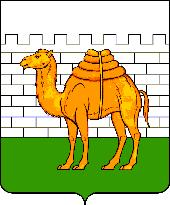 Администрация города Челябинска
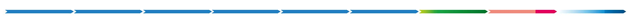 Индивидуальный профиль обучающегося
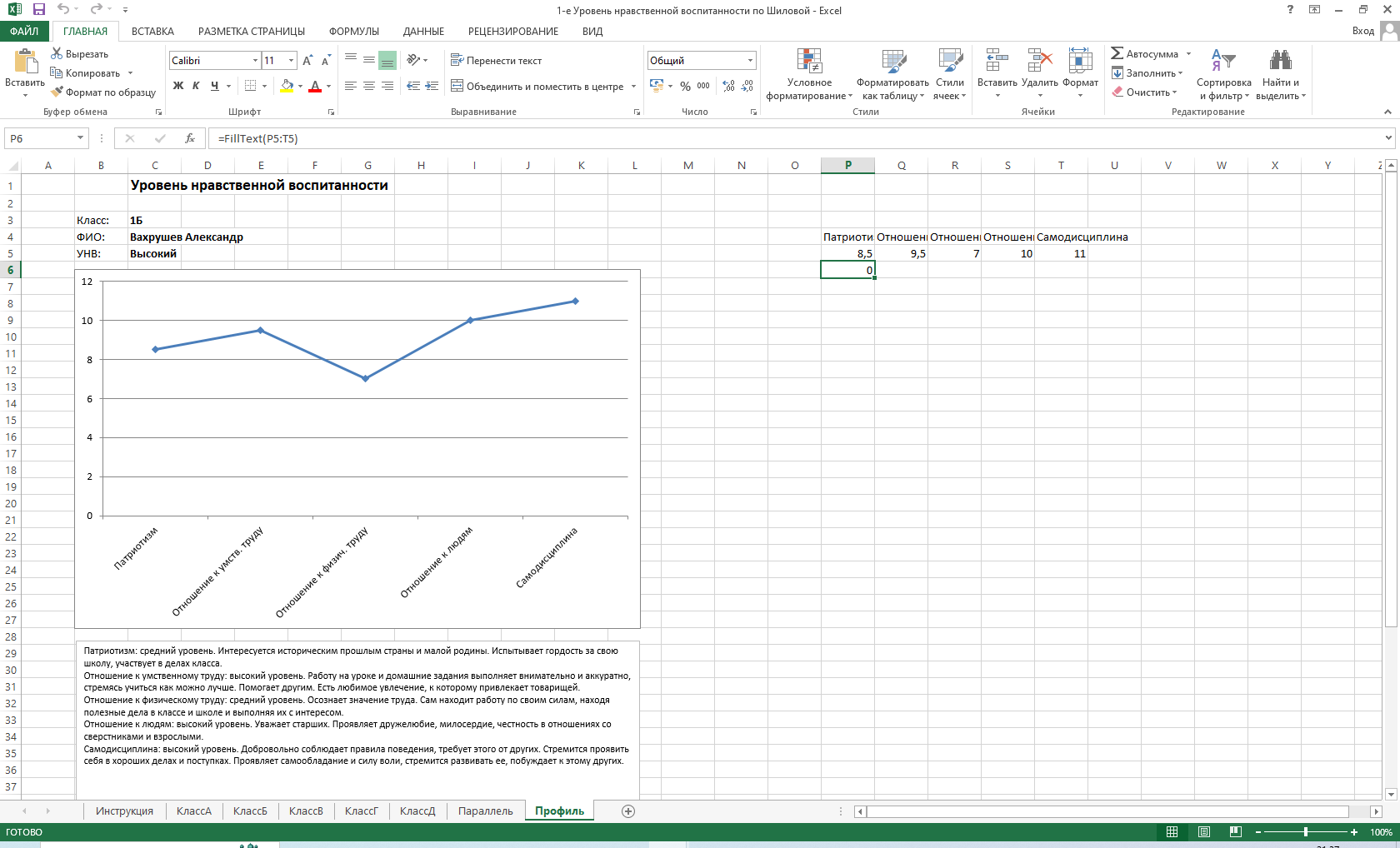 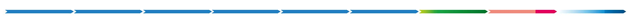 11
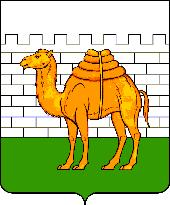 Администрация города Челябинска
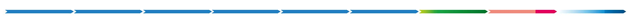 Профиль класса
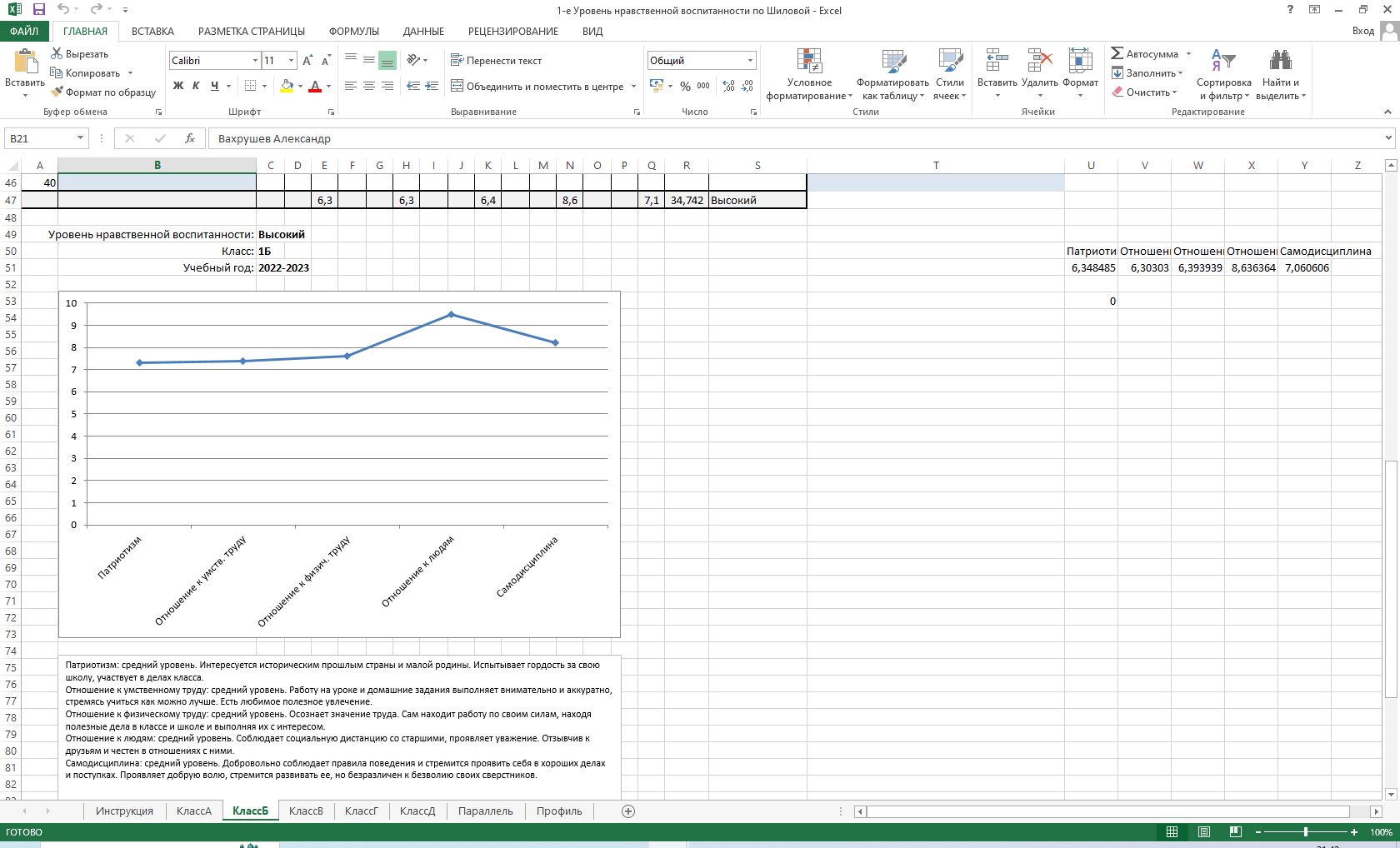 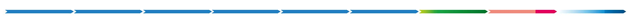 12